Титрование методом Карла Фишера.
Возможные побочные реакции
ООО Акваметрия
Механизм реакции Карла Фишера
1
2
CH3OH + SO2 + RN ↔ [RNH]SO3CH3
1
H2O + I2 + [RNH]SO3CH3 + 2 RN → [RNH]SO4CH3 + 2 [RNH]I
2
(RN = основание)
3
4
Побочные реакции
Реакции с метанолом
Вещества вступающие в реакцию с метанолом (CH3OH):
Альдегиды и кетоны
Карбоновые кислоты
Некоторые амины (анилин, аминотолуолы, аминофенолы)
Побочные реакции
Реакции с метанолом. Альдегиды и кетоны
Продуктами реакции альдегидов и кетонов являются ацетали(кетали) и вода, которая впоследствии титруется, что приводит к завышению ↑ результатов.
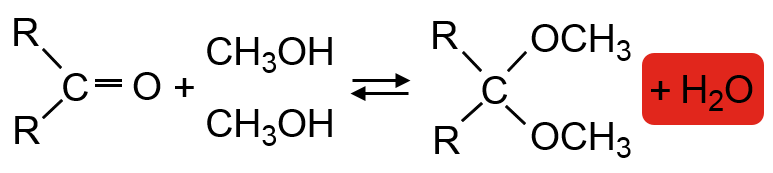 Побочные реакции
Реакции с метанолом. Карбоновые кислоты
Карбоновые кислоты могут вступать в реакцию с метанолом (реакция этерификации) с образованием воды, которая также будет титроваться, в конечном итоге завышая ↑ результаты.
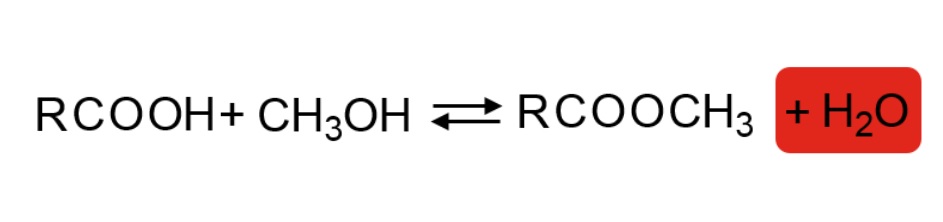 Побочные реакции
Реакции с метанолом. Карбоновые кислоты
Чем разветвленней ↑ углеродная цепь, тем слабее ↓ протекает реакция.
Наиболее проблемны являются: 
муравьиная кислота (HCOOH)
уксусная кислота (CH3COOH).
Побочные реакции
Реакции с метанолом. Амины
Анилин, аминотолуолы, аминофенолы могут вступать в реакцию с метанолом (N-метилирование), тем самым смазывая конечную точку титрования.
Побочные реакции
Реакции с сернистым ангидридом
Альдегиды могут вступать в реакцию с SO2 и водой, что приводит к заниженным ↓ результатам.
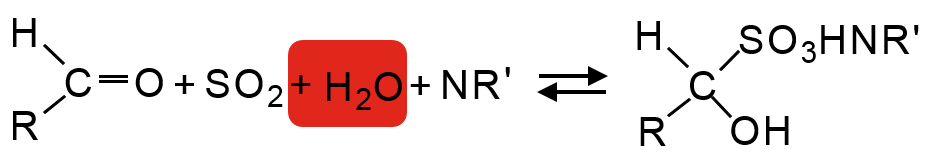 Побочные реакции
Реакции с йодом.
В реакцию с йодом (I2 ) вступают вещества, которые обладают SH группой: меркаптаны, цистеины.
Следствием этой реакции становятся завышенные ↑ результаты. 
Реакция вида:
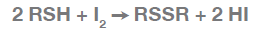 Побочные реакции
Реакции с йодом.
Для связывания таких веществ применяют N-Этилмалеимид.
Реакция вида:
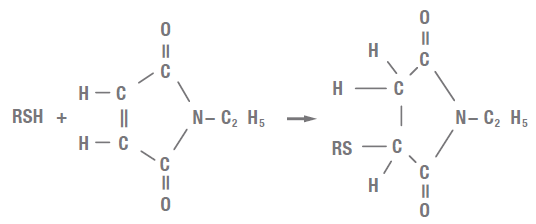 Побочные реакции
Реакции с йодистоводородной кислотой
Вещества вступающие в реакцию с йодистоводородной кислотой (HI):
Оксиды, гидроксиды
Карбонаты, бикарбонаты
Пероксиды
Побочные реакции
Реакции с йодистоводородной кислотой
В ходе таких реакций может образоваться вода, что вносит погрешность и абсолютно недопустимо
NaOH + HI → NaI + H2O
NaHCO3 + HI → NaI + CO2 + H2O
Na2CO3 + 2 HI → 2 NaI + CO2 + H2O
CaO + 2 HI → CaI2 + H2O
Побочные реакции
Реакции с йодистоводородной кислотой
Во избежание реакций анализ таких веществ проводят с использованием КФ печей. При таком способе вещества пробы не контактируют с КФ реагентами, в ячейку попадает только испаряющаяся влага.
Спасибо за внимание!